Student and Faculty Technology Experiences: Research and Benchmarking
D. Christopher Brooks
Senior Research Fellow
EDUCAUSE
Jeffrey Pomerantz
Senior Research Analyst
EDUCAUSE
#SS16
Thanks to Our Sponsor
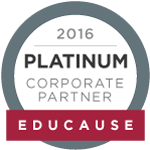 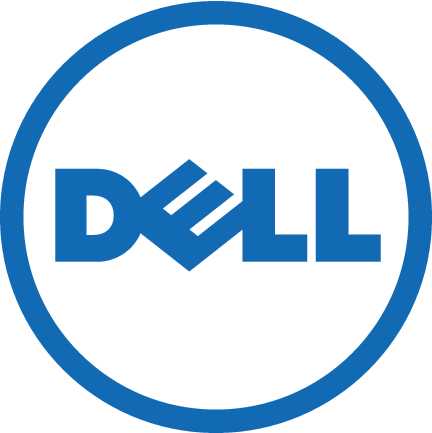 #SS16
Overview
#SS16
Student study participation overview
#SS16
Guideposts
Benchmarking
Student attitudes about & use of technology
Students’ experience of campus technology
Students’ technology preferences
The effects of technology on students
Conclusions
#SS16
Benchmarking
#SS16
2017 ECAR Student and Faculty Survey Timeline
Review your institution's primary rep and survey administrator status.
Finalize local survey implementation logistics
Choose dates
Draft invitations
Create a marketing plan
Data files will be accessible on the ETRAC portal 
Raw data
Benchmarking data
Complete planning forms and upload any approval documentation needed on the ETRAC portal
Implement your survey
Send out links to students/faculty
Monitor response rates
#SS16
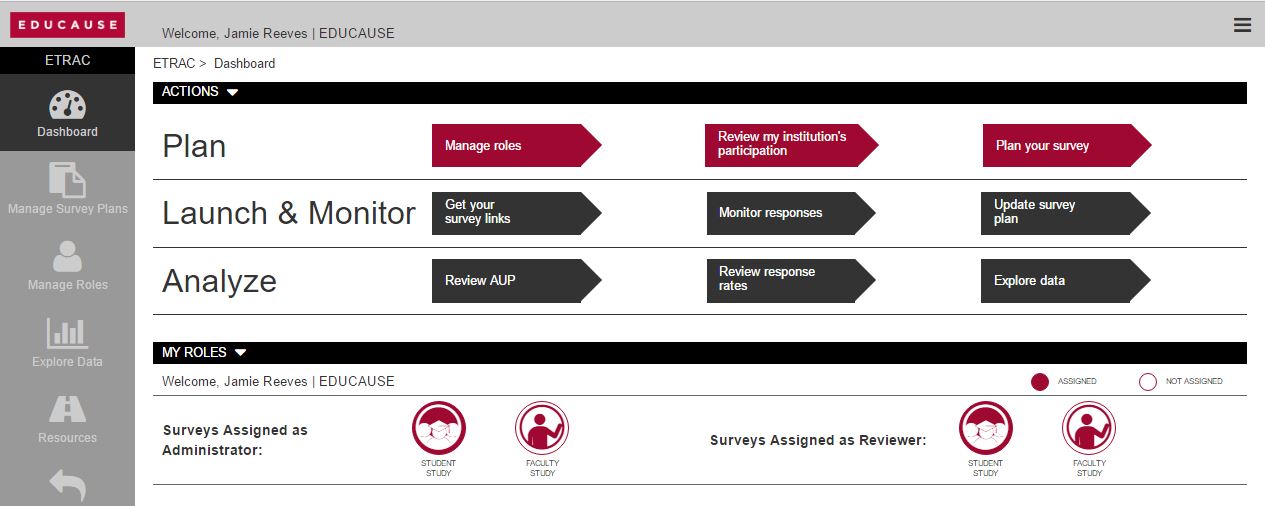 #SS16
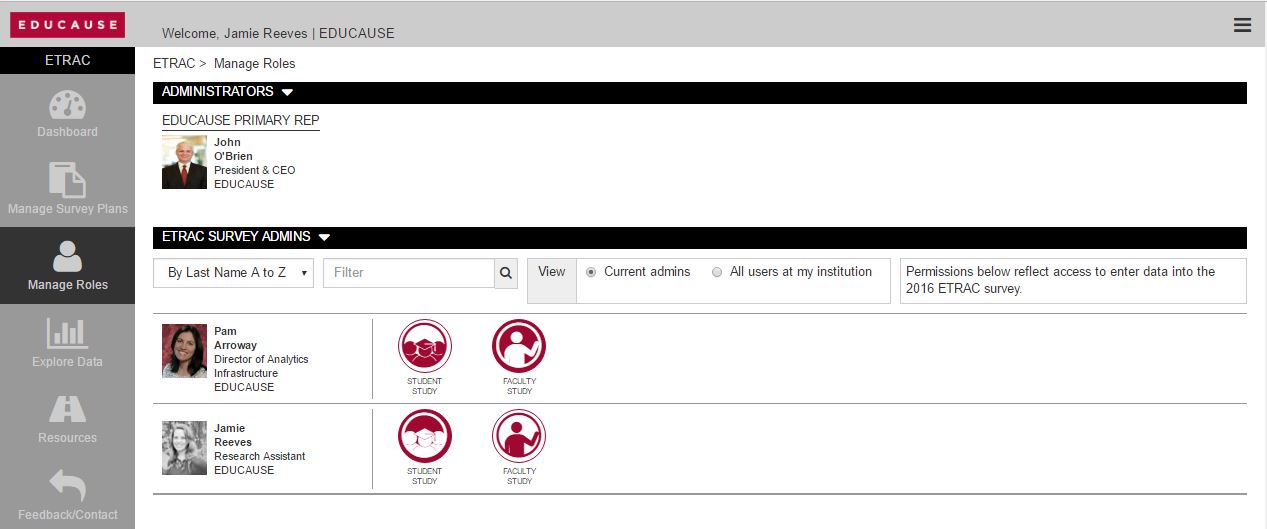 #SS16
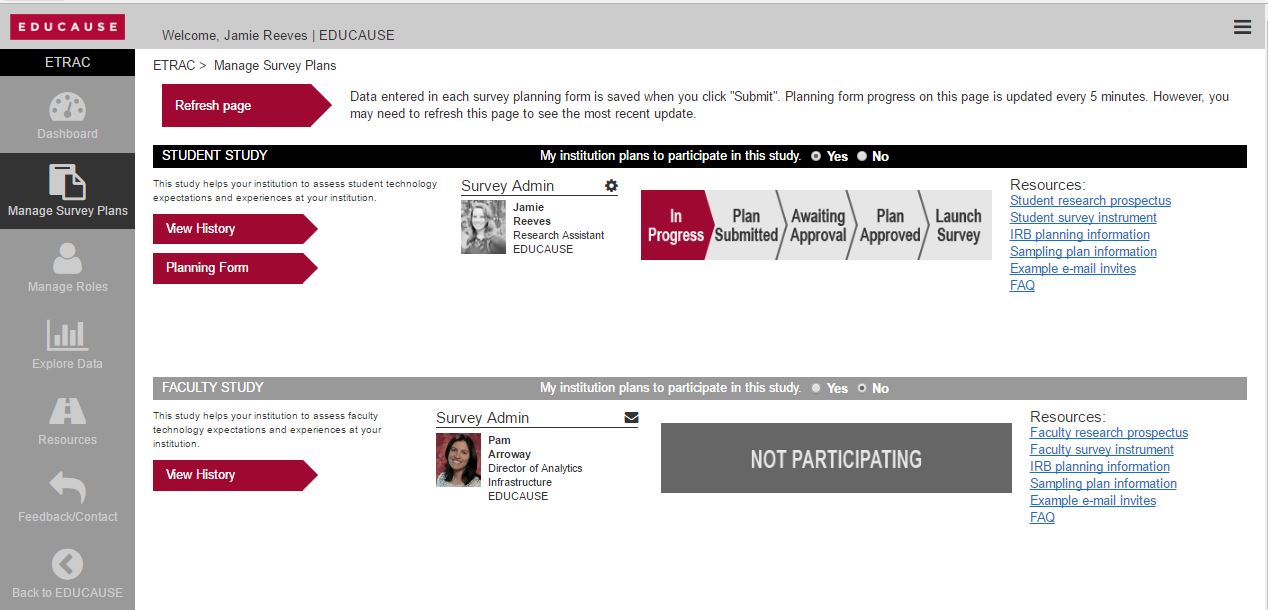 #SS16
Student attitudes about & use of technology
#SS16
Student laptop, tablet, and smartphone ownership
#SS16
Correlation of device used for coursework with importance to student success
#SS16
Mean scores of student techieness
#SS16
Mean scores of student techieness, by sex
#SS16
Mean scores of student techieness, by ethnicity
#SS16
Mean scores of student techieness, by enrollment status
#SS16
Students’ experience of campus technology
#SS16
Students’ overall technology experiences
#SS16
Student experiences with wireless networks
#SS16
Faculty use of technology as a means to engage students
#SS16
Determinants of technology experience
#SS16
Students’ technology preferences
#SS16
Students’ preferred learning environments
Determinants of learning environment preferences
#SS16
Determinants of learning environment preferences
#SS16
The effects of technology on students
#SS16
Technology engagement
Student-faculty
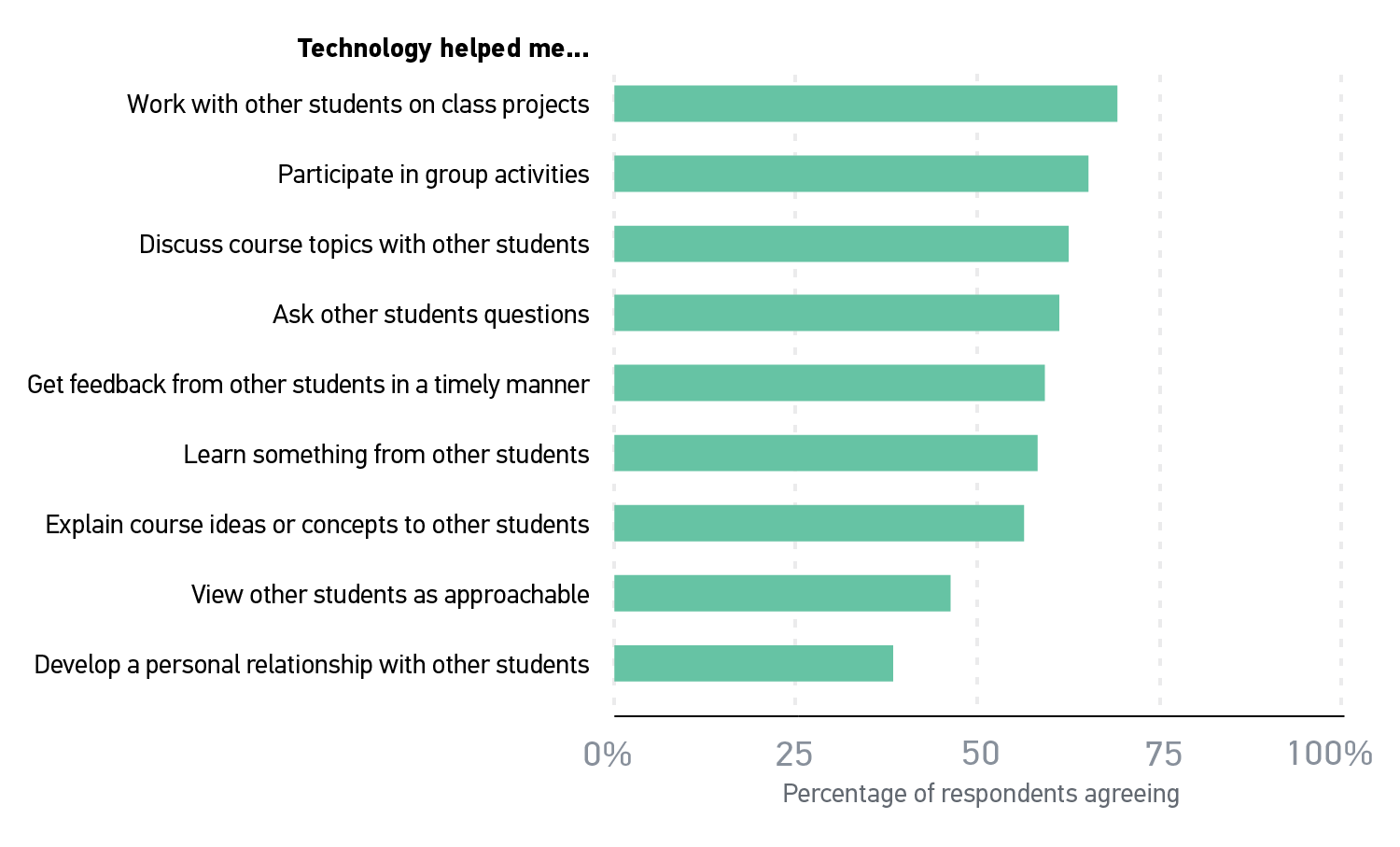 Student-student
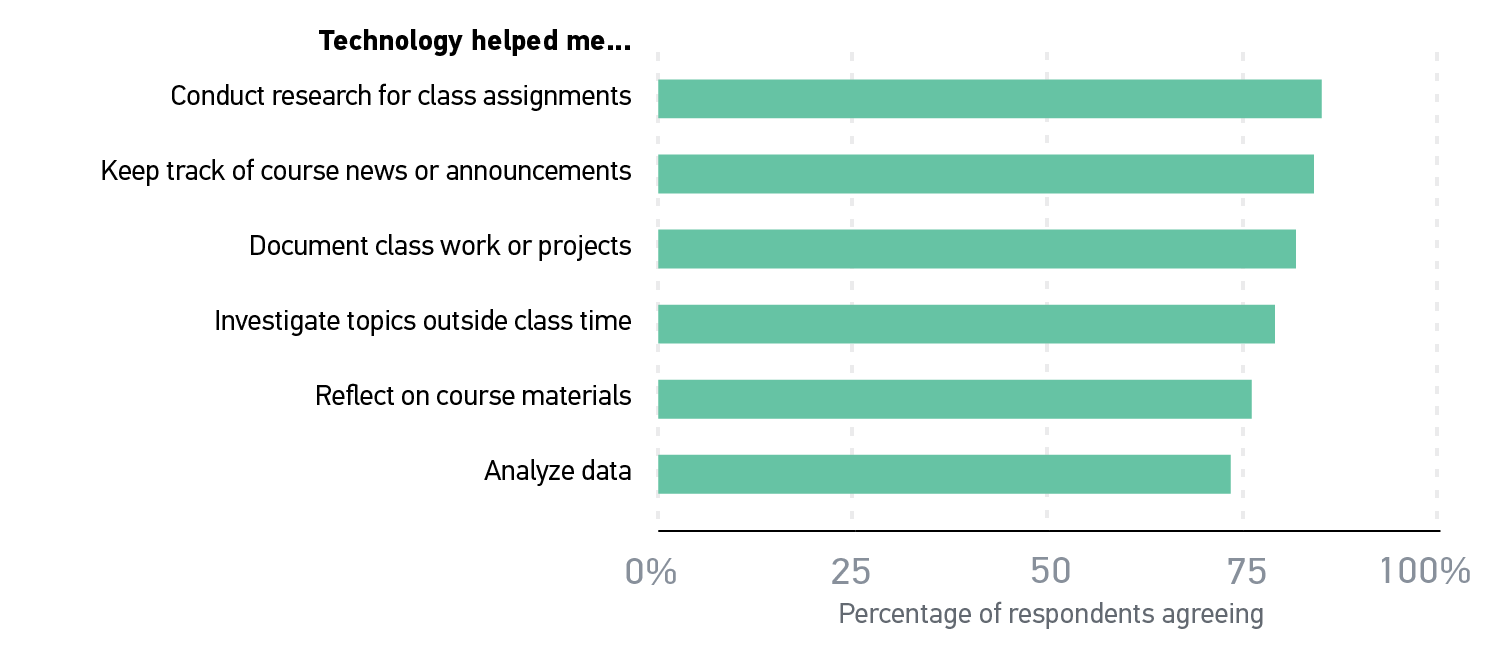 Student-content
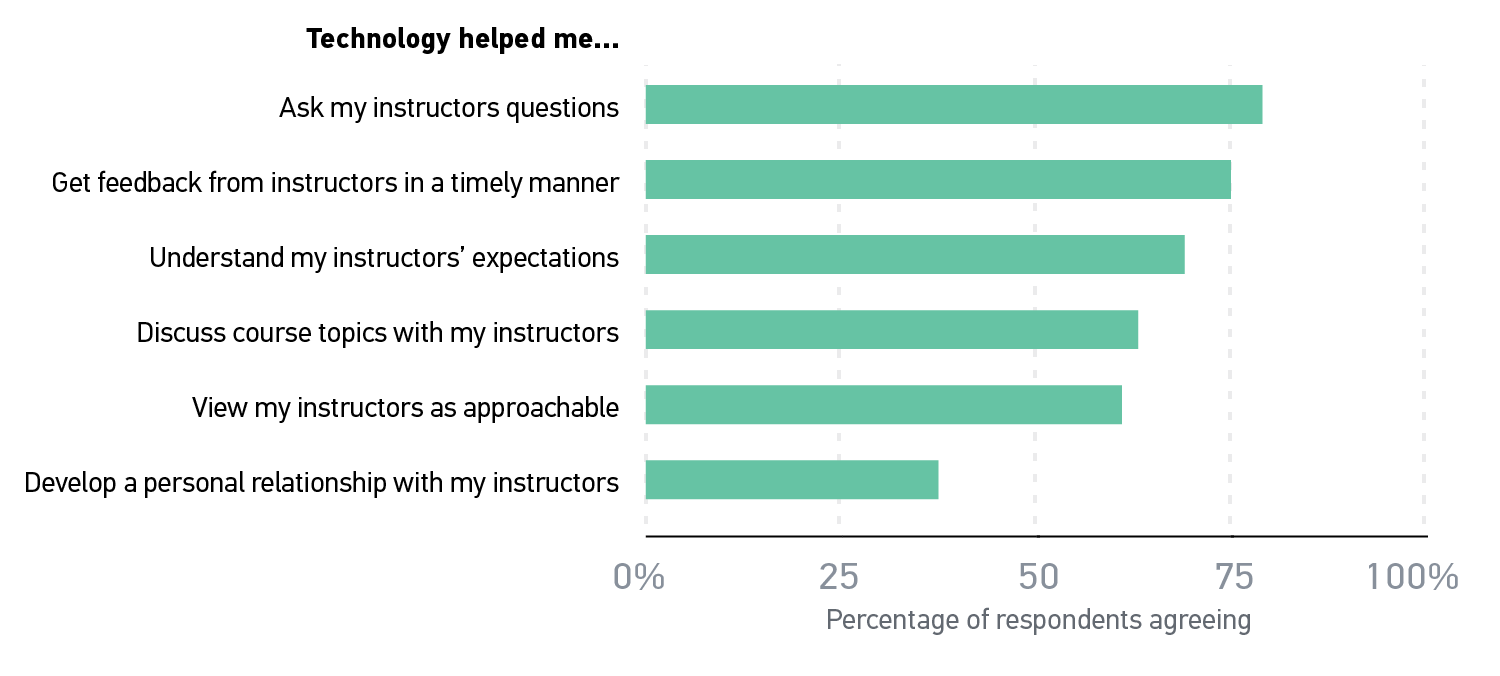 #SS16
#EDU16
Determinants of technology engagement
#SS16
Student technology enrichment
#SS16
Determinants of technology enrichment
#SS16
Student technology efficacy
#SS16
Determinants of technology engagement
#SS16
Conclusions
#SS16
Key findings
Students use their devices extensively and view them as important to their academic success.
Student campus technology experiences are a function of their encounters with campus infrastructure and their beliefs and attitudes about technology’s use.
A majority of students prefer learning environments that are blended; those preferences are shaped by the courses they have taken.
Students, especially women and first-generation students, think technology increases their learning engagement, enrichment, & efficacy.
#SS16
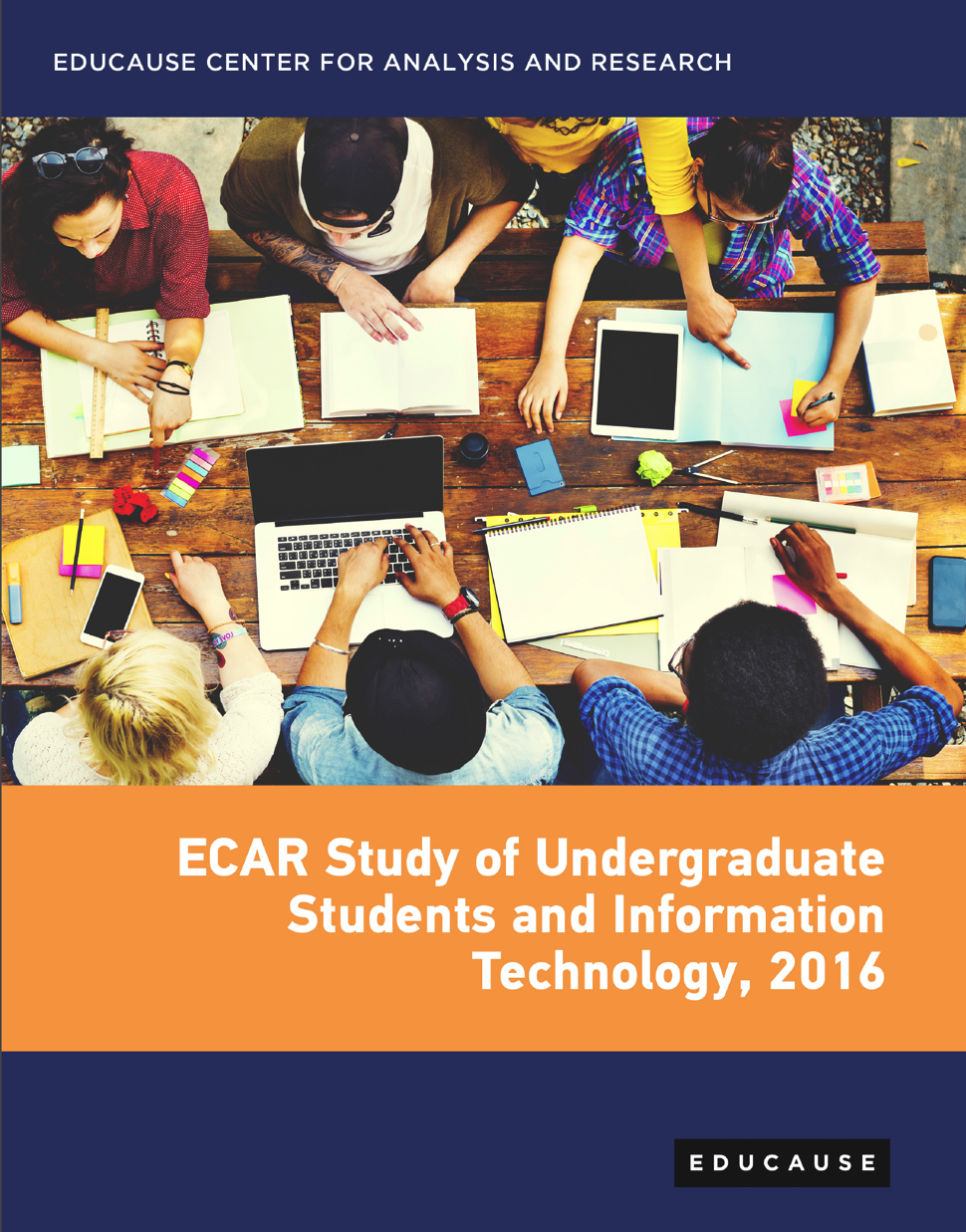 Available NOW!
www.educause.edu/etrac
#SS16
Help Us Improve and Grow
Thank you for participating 
in today’s session. 

We’re very interested in your feedback.  Please take 
a minute to fill out the session evaluation found within 
the conference mobile app, or the online agenda.
#SS16
Thank you!
D. Christopher Brooks
Senior Research Fellow
EDUCAUSE
     @dcbphd
Jeffrey Pomerantz
Senior Research Analyst
EDUCAUSE
     @jpom
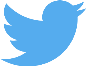 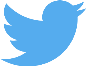 #SS16